主述述語文

下線部の単語を変えて具合の悪いところをいってみよう。

A	私は病欠したいのですが。‥‥病欠する“请病假qǐng bìngjià”
我  想  请  病假。
   Wǒ xiǎng qǐng bìngjià.
 
B	どこが具合悪いのですか？
你 哪儿 不 舒服？
 Nǐ  nǎr   bù shūfu?

A	私はお腹がちょっと痛いんです。
我 肚子 有点儿 疼。
  Wǒ  dùzi yǒudiǎnr téng.
お大事にね 
 请  多 保重！
  Qǐng duō bǎozhòng
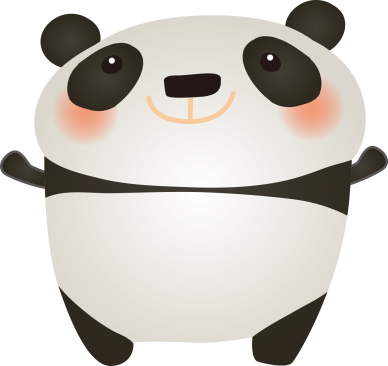 主述述語文

下線部の単語を変えて具合の悪いところを伝えてみよう。

A	どうして欠席したいのですが。‥‥欠席する“请假qǐng jià”
他／她 为 什么 要  请 假？
      Tā   wè shénme yào qǐng jià.
 
B	お腹が痛いからです。
因为 他／她 肚子 有点儿  疼。
 Yīnwèi    tā    dùzi  yǒudiǎnr téng.
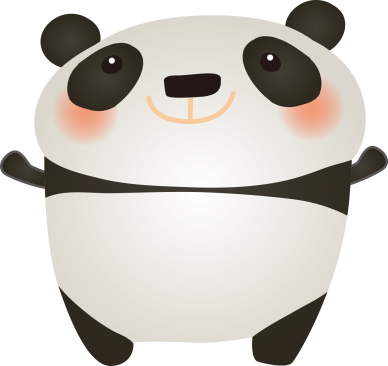